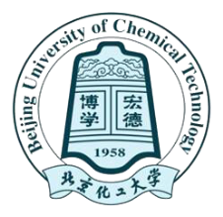 题目
姓名
单位
北京化工大学研究生“博学论坛”
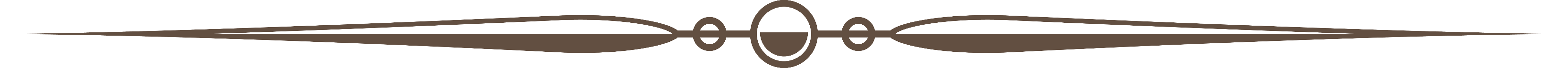 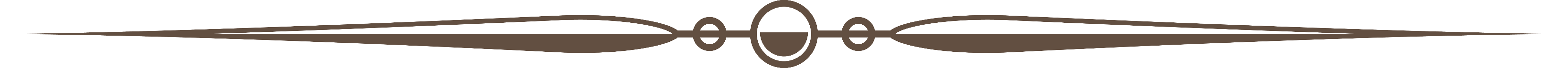